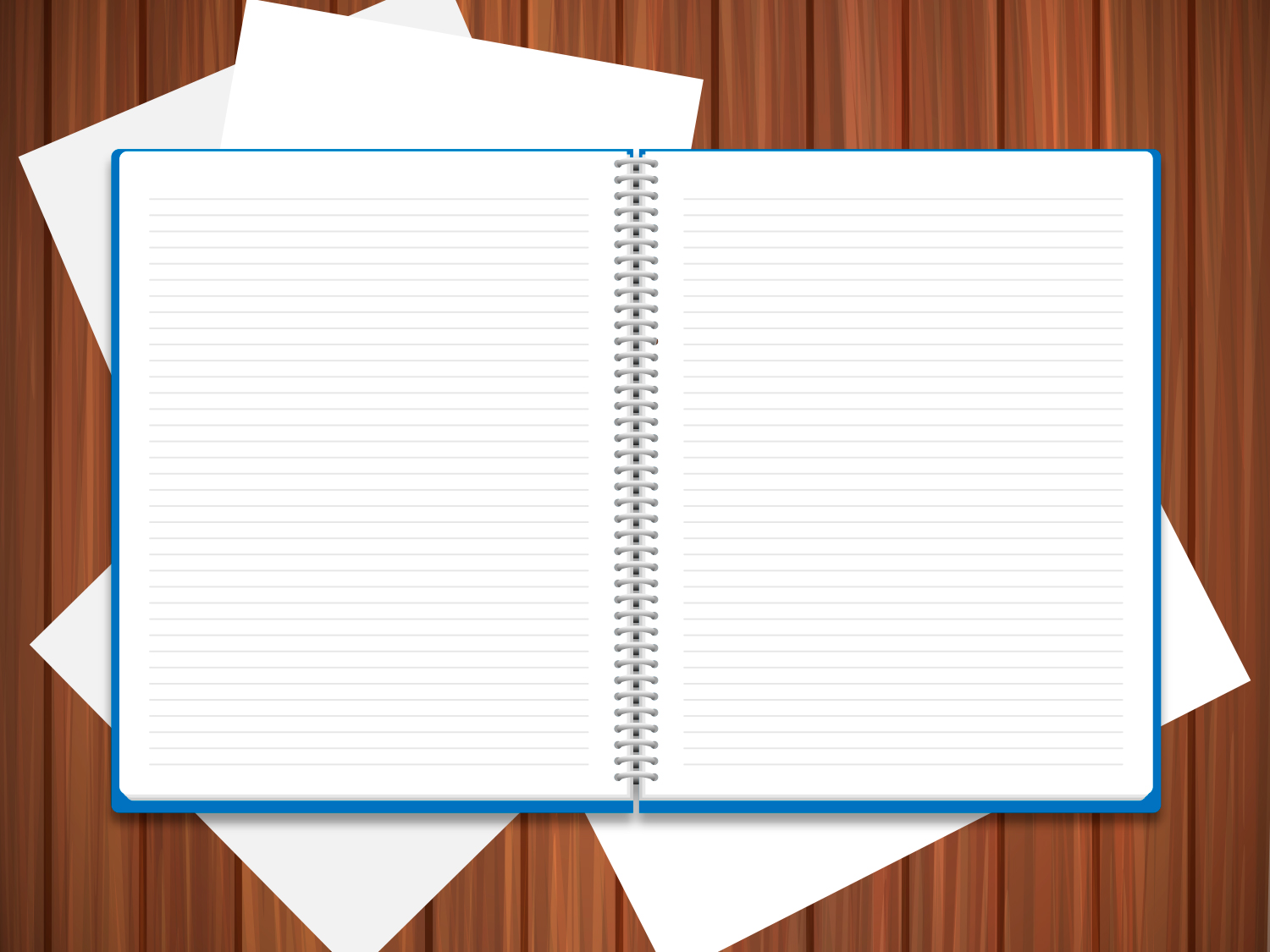 Муниципальное бюджетное общеобразовательное учреждение 
основная школа № 25
Русский роман в австрийской обложке
По роману С. Цвейга «Нетерпение
 сердца»
и повести А.И. Куприна «Поединок»
Работу выполнили:
Дубкова А., ученица 8 класса
Маркушенко Е., ученица 9 класса
Руководитель: Н.В. Шевцова
п. Шпалозавода
2017 г.
Введение
Стефан Цвейг-один из самых популярных в мире австрийских писателей. Он захватывает читателя с первых строк с первых строк любой своей книги. А его роман «Нетерпение сердца» по праву занесен в серию «Книги, которые заставили плакать весь мир», и нас
 в том числе.
Стефан Цвейг
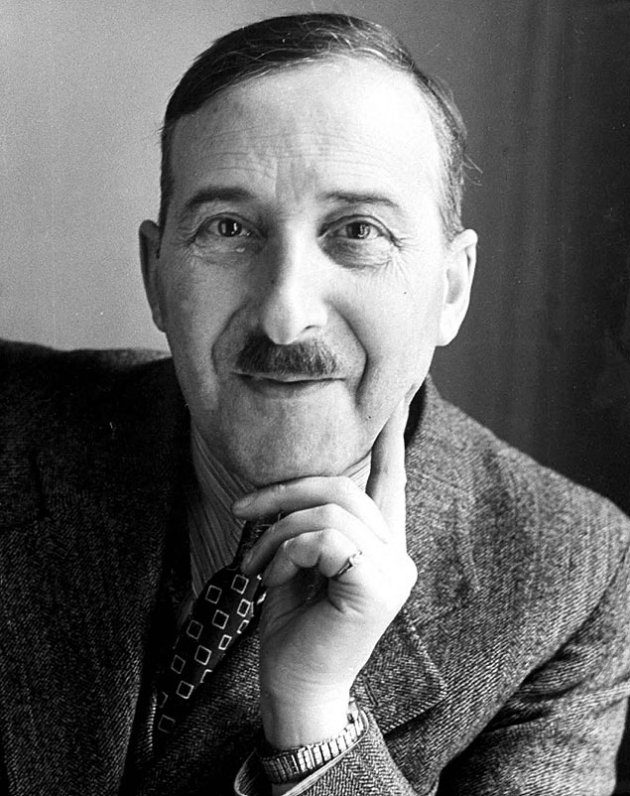 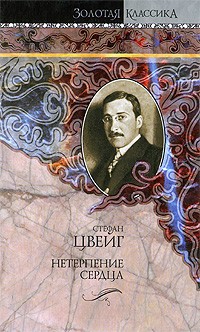 Актуальность работы
Нравственные категории
Духовное падение
Гуманизм
Чувство долга
Сострадание
Предмет исследования
Наличие «русского начала»
в романе С.Цвейга « Нетерпение сердца»
Цель исследования:
Выявить черты идентичности произведений «Нетерпение сердца» и «Поединок» .
Задачи:
Изучить критические статьи о романе С. Цвейга « Нетерпение  сердца» и повести А. И. Куприна «Поединок».
1
2
Сравнить данные произведения и провести их сопоставительный анализ с целью выявления сходных черт
3
Сделать вывод о причинах сходства данных художественных произведений.
Содержание романа С. Цвейга «Нетерпение сердца» (1939 г.)
Нетерпение сердца-фальшивое сострадание, когда человек не в силах смотреть на печаль другого и старается избавиться от причины, вызвавшей его.
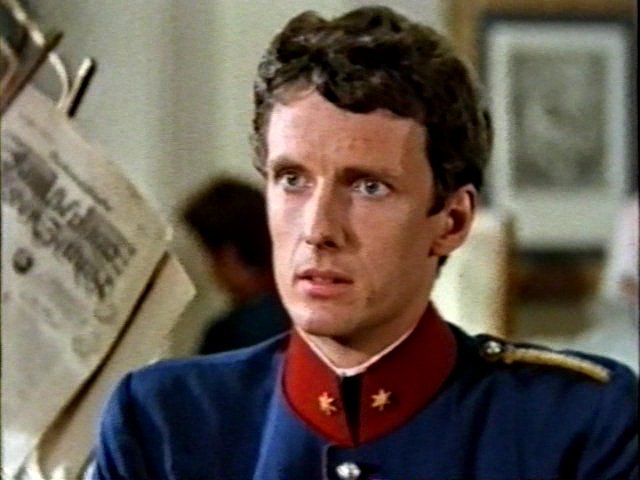 Роман «Нетерпение сердца»-единственная задача завершенная работа писателя, относящаяся к данному жанру. Автор описывает социальные настрои и нравы в обществе Австро-Венгрии перед началом Первой Мировой войны, а также человеческие судьбы.
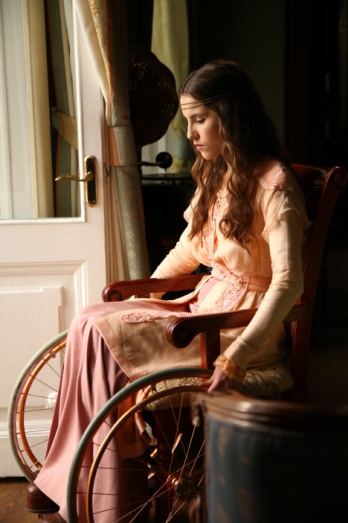 Антон Гофмиллер-
главный герой романа
Эдит Кекешфальва
А.И Куприн «Поединок»                        1905 год
Это история о конфликте гуманистического мировоззрения и насилия, процветавшего в армии того времени.
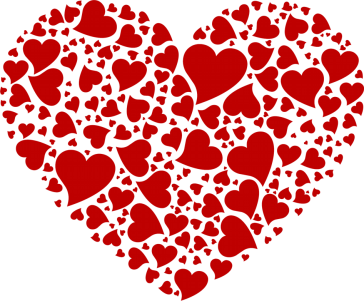 Шурочка
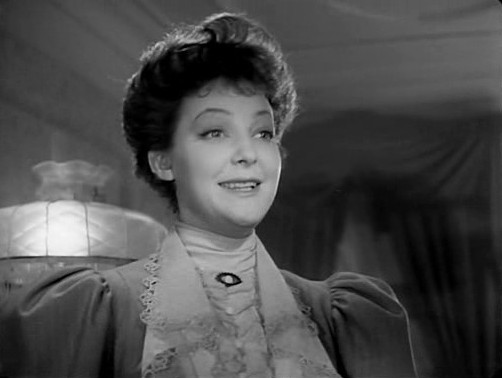 Юрий Ромашов
Идентичность художественных произведений разных писателей
Идентичность художественных произведений разных писателей: «Поединок» и «Нетерпение сердца».
Идентичность художественных произведений разных писателей: «Поединок» и «Нетерпение сердца»
Идентичность художественных произведений разных писателей: «Поединок» и «Нетерпение сердца»
«Поединок» и «Нетерпение сердца»: черты различия
Заключение
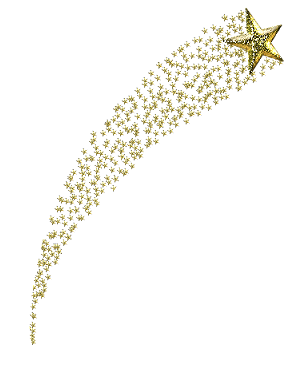 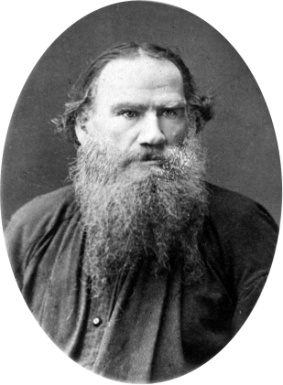 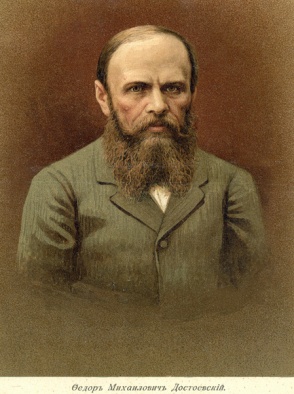 Федор Михайлович Достоевский
Лев Николаевич Толстой
Австрийский писатель Стефан Цвейг
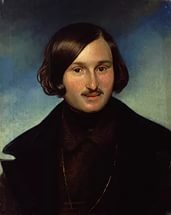 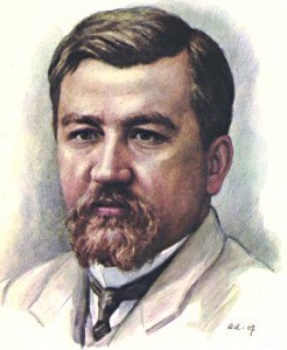 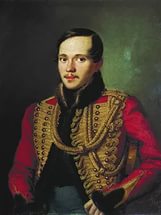 Александр Иванович Куприн
Николай Васильевич Гоголь
Михаил Юрьевич Лермонтов
Спасибо за внимание!
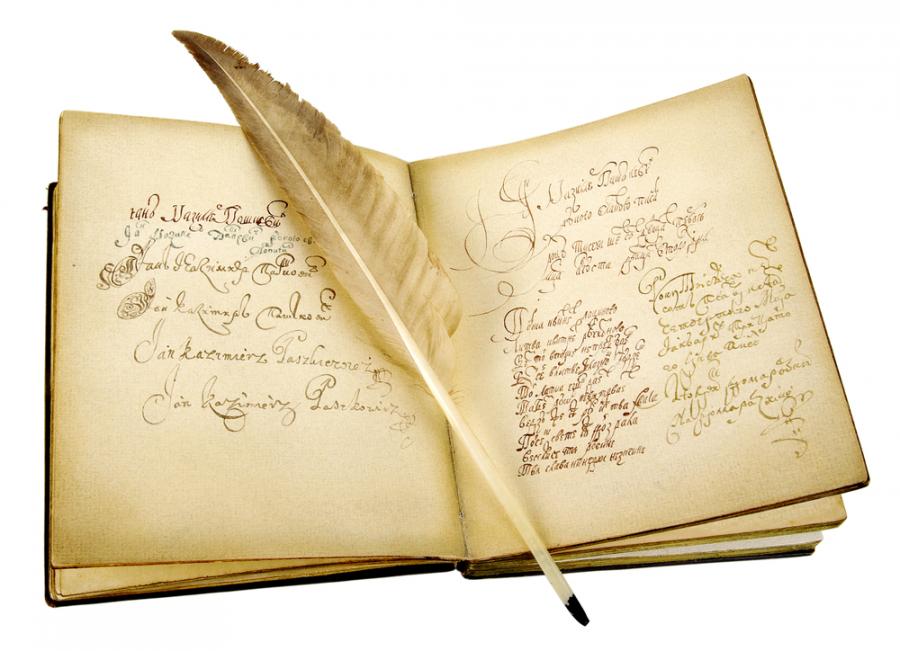